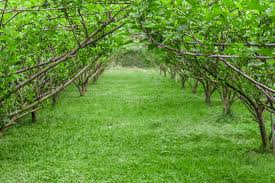 The Happiness of Worshipping the Father
Psalms 84
June 19, 2022
Psalm 84:1-4
For the choir director; on the Gittith. A Psalm of the sons of Korah.
1 How lovely are Your dwelling places, O Lord of hosts! 2 My soul longed and even yearned for the courts of the Lord; my heart and my flesh sing for joy to the living God. 3 The bird also has found a house, and the swallow a nest for herself, where she may lay her young, even Your altars, O Lord of hosts, my King and my God. 4 How blessed are those who dwell in Your house! They are ever praising You.
Psalm 84:5-8
5 How blessed is the man whose strength is in You, in whose heart are the highways to Zion! 6 Passing through the valley of Baca they make it a spring; the early rain also covers it with blessings. 7 They go from strength to strength, every one of them appears before God in Zion. 8 O Lord God of hosts, hear my prayer; Give ear, O God of Jacob!
Psalm 84:9-12
9 Behold our shield, O God, and look upon the face of Your anointed. 10 For a day in Your courts is better than a thousand outside. I would rather stand at the threshold of the house of my God than dwell in the tents of wickedness. 11 For the Lord God is a sun and shield; The Lord gives grace and glory; no good thing does He withhold from those who walk uprightly. 12 O Lord of hosts, how blessed is the man who trusts in You!
Big Idea
It is through the worship of the Triune God by way of intimate communion with Him, by gathering of the saints that true joy and happiness is found.
I. Happy Are Those Who Dwell in the House of The Lord (1-4)
1 How lovely are Your dwelling places, O Lord of hosts! 2 My soul longed and even yearned for the courts of the Lord; my heart and my flesh sing for joy to the living God. 3 The bird also has found a house, and the swallow a nest for herself, where she may lay her young, even Your altars, O Lord of hosts, my King and my God. 4 How blessed are those who dwell in Your house! They are ever praising You.
Isaiah 26:9
At night my soul longs for You, indeed, my spirit within me seeks You diligently; for when the earth experiences Your judgments the inhabitants of the world learn righteousness.
I. Happy Are Those Who Dwell in the House of The Lord (1-4)
1 How lovely are Your dwelling places, O Lord of hosts! 2 My soul longed and even yearned for the courts of the Lord; my heart and my flesh sing for joy to the living God. 3 The bird also has found a house, and the swallow a nest for herself, where she may lay her young, even Your altars, O Lord of hosts, my King and my God. 4 How blessed are those who dwell in Your house! They are ever praising You.
II. Happy Are the Pilgrims En Route to Zion (5-8)
5 How blessed is the man whose strength is in You, in whose heart are the highways to Zion! 6 Passing through the valley of Baca they make it a spring; the early rain also covers it with blessings. 7 They go from strength to strength, every one of them appears before God in Zion. 8 O Lord God of hosts, hear my prayer; Give ear, O God of Jacob!
Micah 4:2
Many nations will come and say, “Come and let us go up to the mountain of the Lord and to the house of the God of Jacob, that He may teach us about His ways and that we may walk in His paths.” For from Zion will go forth the law, even the word of the Lord from Jerusalem.
II. Happy Are the Pilgrims En Route to Zion (5-8)
5 How blessed is the man whose strength is in You, in whose heart are the highways to Zion! 6 Passing through the valley of Baca they make it a spring; the early rain also covers it with blessings. 7 They go from strength to strength, every one of them appears before God in Zion. 8 O Lord God of hosts, hear my prayer; Give ear, O God of Jacob!
III. Happy Are Those Who Trust in the Lord (9-12)
9 Behold our shield, O God, and look upon the face of Your anointed. 10 For a day in Your courts is better than a thousand outside. I would rather stand at the threshold of the house of my God than dwell in the tents of wickedness. 11 For the Lord God is a sun and shield; The Lord gives grace and glory; no good thing does He withhold from those who walk uprightly. 12 O Lord of hosts, how blessed is the man who trusts in You!
Romans 8:5-6
5 For those who are according to the flesh set their minds on the things of the flesh, but those who are according to the Spirit, the things of the Spirit. 6 For the mind set on the flesh is death, but the mind set on the Spirit is life and peace.
III. Happy Are Those Who Trust in the Lord (9-12)
9 Behold our shield, O God, and look upon the face of Your anointed. 10 For a day in Your courts is better than a thousand outside. I would rather stand at the threshold of the house of my God than dwell in the tents of wickedness. 11 For the Lord God is a sun and shield; The Lord gives grace and glory; no good thing does He withhold from those who walk uprightly. 12 O Lord of hosts, how blessed is the man who trusts in You!
Big Idea
It is through the worship of the Triune God by way of intimate communion with Him, by gathering of the saints that true joy and happiness is found.
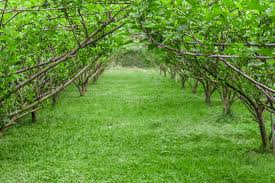 The Happiness of Worshipping the Father
Psalms 84
June 19, 2022